Doporučení pro cestovatele: epidemie vyvolaná novým typem koronaviru 2019-nCoV
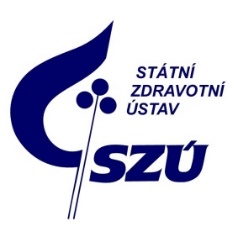 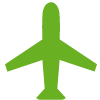 Cestovatelé z oblasti Wuchan/jiné postižené oblasti
Cestovatelé do oblasti Wuchan/jiné postižené oblasti
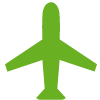 Pokud jste se nedávno vrátili z rizikové oblasti a do 14 dnů od návratu se u vás objevila horečka nad 38˚C, kašel nebo potíže s dýcháním, řiďte se těmito pokyny:
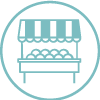 Vyhněte se kontaktu s nemocnými lidmi, zejména pokud kašlou.
Co je nový koronavirus?V Číně v současné době probíhá epidemie vyvolaná novým typem koronaviru 2019-nCoV. Nejčastějšími příznaky onemocnění jsou kašel, horečka a dušnost. V některých případech má onemocnění závažnější průběh, může dojít i k úmrtí.
Jak se virus přenáší? 
První hlášené případy se vyskytly u osob, které navštívily trh ve městě Wu-chan v Číně. K přenosu onemocnění v současnosti dochází hlavně prostřednictvím úzkého kontaktu s osobou, která má příznaky onemocnění koronavirem (nejčastěji kašel).
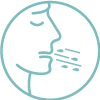 Vyhněte se návštěvě trhů a míst, kde se manipuluje s živými nebo mrtvými zvířaty.
Zůstaňte doma a nikam nechoďte. Vyhněte se kontaktu s ostatními  lidmi.
1.
Telefonicky kontaktujte svého ošetřujícího lékaře, případně zdravotnickou záchrannou službu nebo nejbližší zdravotnické zařízení a informujte je o svém zdravotní stavu a o pobytu v rizikové oblasti.
Často si myjte ruce mýdlem a vodou, zejména před jídlem, po použití toalety a po každém kontaktu se zvířaty, NEBO použijte dezinfekční roztok na bázi alkoholu.
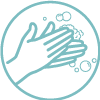 2.
Pokud jste byli vyzváni k vyšetření ve zdravotnickém zařízení postupujte podle pokynů zdravotníka. Nejezděte hromadnou dopravou.
Vyhněte se kontaktu se zvířaty, jejich výkaly nebo trusem.
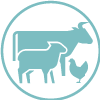 3.
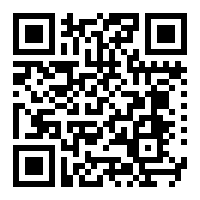 www.szu.cz/tema/prevence/2019ncov vwww.ecdc.europa.eu/en/novel-coronavirus-china